Lecture 21 of 41
Animation Basics
Lab 4: Modeling & Rigging in Maya
William H. Hsu
Department of Computing and Information Sciences, KSU

KSOL course pages: http://bit.ly/hGvXlH / http://bit.ly/eVizrE 
Public mirror web site: http://www.kddresearch.org/Courses/CIS636
Instructor home page: http://www.cis.ksu.edu/~bhsu

Readings:

Today: Flash animation handout
Next class: Chapter 17, esp. §17.1 – 17.2, Eberly 2e – see http://bit.ly/ieUq45
Reference: http://www.learning-maya.com
Lecture Outline
Reading for Last Class: §10.4, 12.7, Eberly 2e, Mesh handout
Reading for Today: §11.1 – 11.6 Eberly 2e (736), Flash handout
Reading for Next Class: §17.1 – 17.2, Eberly 2e
Last Time: Curves & Surfaces
Piecewise polynomial curves (aka splines) and their properties
Hermite vs. Bézier curves: manipulation vs. display (rendering)
DeCasteljau’s algorithm: recursive linear interpolation
Other representations: Bernstein basis functions, matrix form
Bicubic surfaces
Bilinear interpolation
Today: Maya & Animation Preliminaries – Ross Tutorials
Maya interface: navigation, menus, tools, primitives
Ross tutorials (http://bit.ly/dFpTwq)
Preview of character models: PolyFacecom (http://bit.ly/h6tzrd)
Next Class: Animations 2 – Rotations, Dynamics & Kinematics
Where We Are
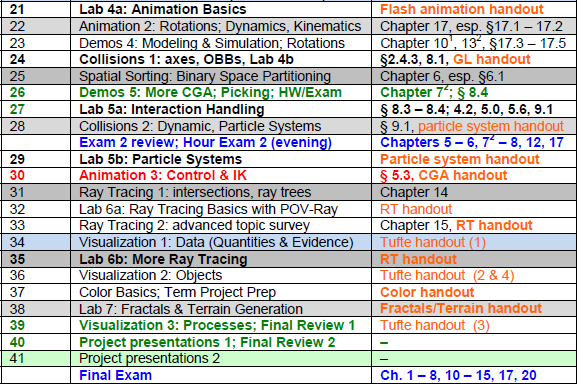 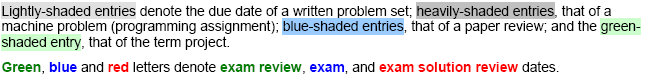 Acknowledgements:
Curves & Surfaces
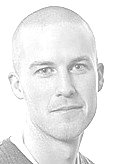 Barry McCaul
Lecturer
School of Computing
Dublin City University
http://www.computing.dcu.ie/~bmccaul/
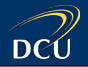 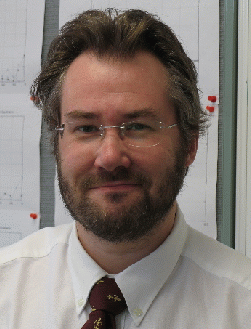 Ken Hawick
Professor
Institute of Information and Mathematical Sciences (IIMS)
Massey University – Albany
http://www.massey.ac.nz/~kahawick/
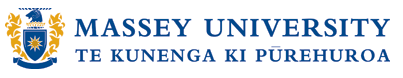 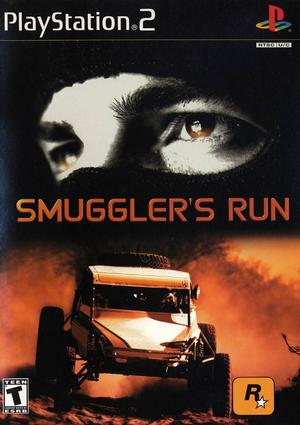 Steve Rotenberg
Visiting Lecturer
Graphics Lab
University of California – San Diego
CEO/Chief Scientist, PixelActive
http://graphics.ucsd.edu
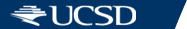 Acknowledgements:
Splines
James D. Foley
Georgia Tech
http://bit.ly/ajYf2Q 


Andries van Dam
Brown University
http://www.cs.brown.edu/~avd/ 



Steven K. Feiner
Columbia University
http://www.cs.columbia.edu/~feiner/ 


John F. Hughes
Brown University
http://www.cs.brown.edu/~jfh/
Jim Foley
Professor, College of Computing & Stephen Fleming Chair in Telecommunications
Georgia Institute of Technology
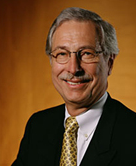 Andy van Dam
T. J. Watson University Professor of Technology and Education & Professor of Computer Science
Brown University
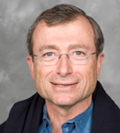 Steve Feiner
Professor of Computer Science  & Director, Computer Graphics and User Interfaces Laboratory
Columbia University
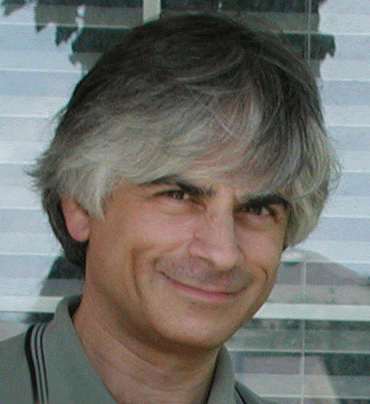 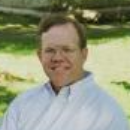 John F. Hughes
Associate Professor of Computer Science
Brown University
Review [1]:
Vector Polynomials (Curves)
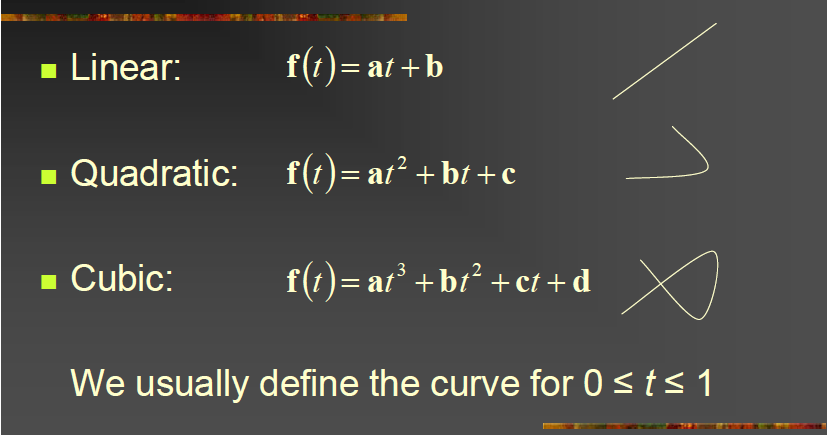 Adapted from slides © 2003 – 2006 S. Rotenberg, UCSD
CSE167: Computer Graphics, Fall 2006, http://bit.ly/hXxAlP
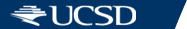 Review [2]:
Linear Interpolation
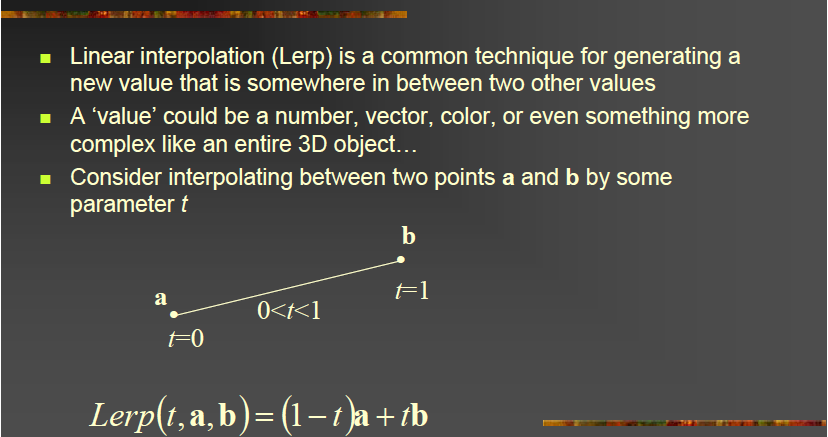 Adapted from slides © 2003 – 2006 S. Rotenberg, UCSD
CSE167: Computer Graphics, Fall 2006, http://bit.ly/hXxAlP
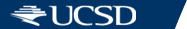 Review [3]:
Hermite Curves
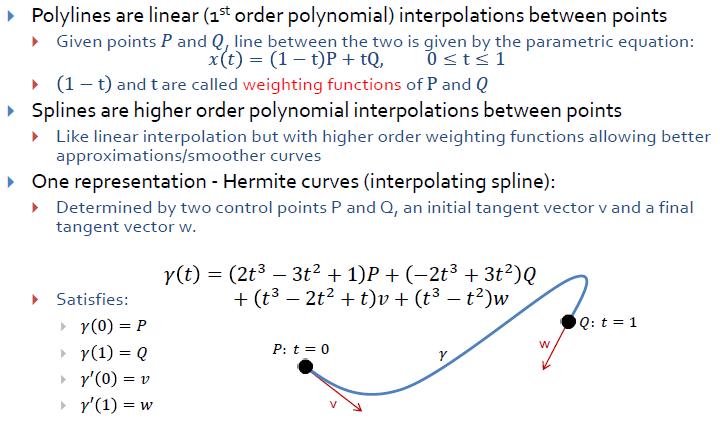 Adapted from slides © 2010 van Dam et al., Brown University
http://bit.ly/hiSt0f   Reused with permission.
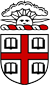 Review [4]:
Bézier Curves
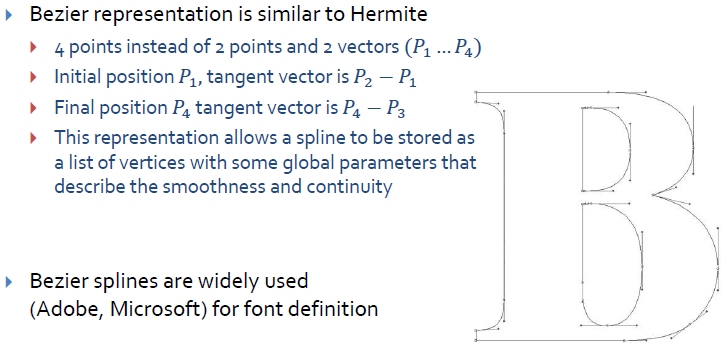 Brown Exploratory (Spalter & Bielawa): http://bit.ly/fva1il
Adapted from slides © 2010 van Dam et al., Brown University
http://bit.ly/hiSt0f   Reused with permission.
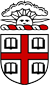 Review [5]:
De Casteljau’s Algorithm
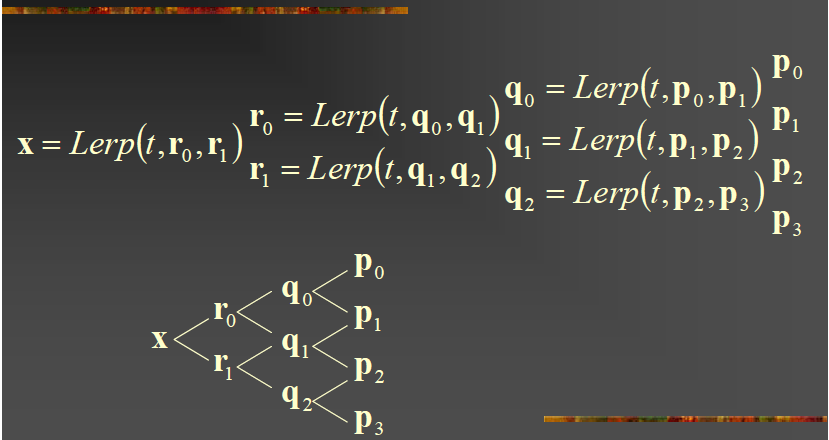 Adapted from slides © 2003 – 2006 S. Rotenberg, UCSD
CSE167: Computer Graphics, Fall 2006, http://bit.ly/hXxAlP
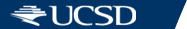 Review [6]:
Bernstein Polynomials – Matrix Form
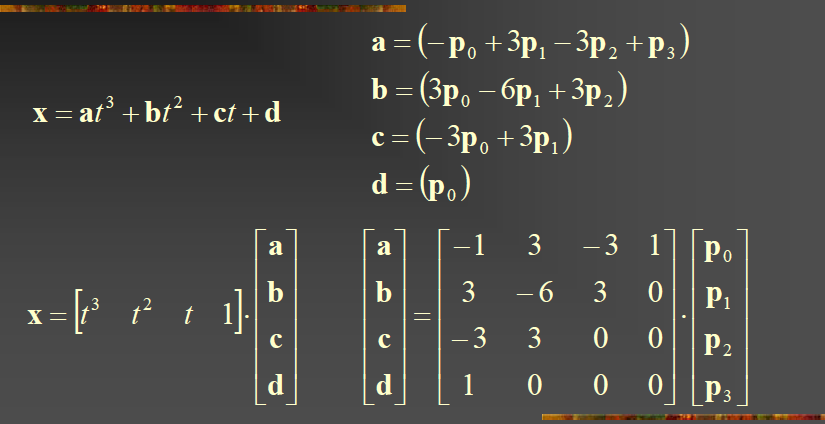 Adapted from slides © 2003 – 2006 S. Rotenberg, UCSD
CSE167: Computer Graphics, Fall 2006, http://bit.ly/hXxAlP
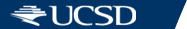 Review [7]:
Givs. Ci Continuity
Geometric Continuity: Gi
Guarantees that direction of ith derivative equal
G0: curves touch at join point
G1: curves also share common tangent direction at join point
G2: curves also share common center of curvature at join point
Mathematical Continuity: Ci
Guarantees that direction, magnitude of ith derivative equal
C0 G0: curves touch at join point
C1: curves share common tangent direction / magnitude at join point
C2: curves share common second derivative at join point
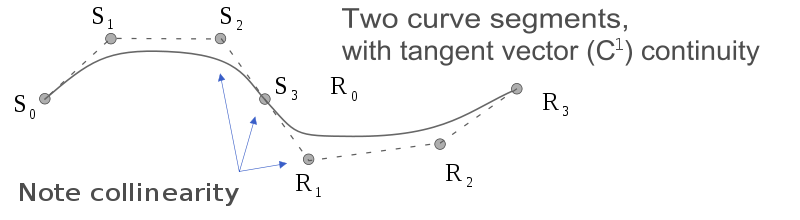 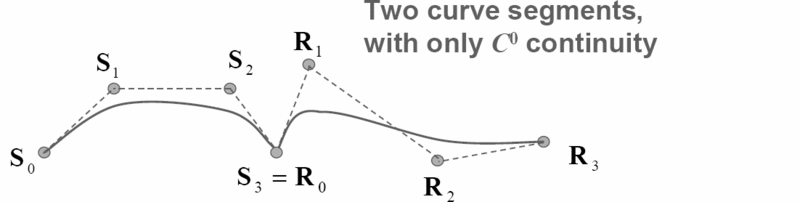 © 2008 – 2009 Wikipedia, Smooth Function
http://bit.ly/hQwnY2
Review [8]:
Parametric Bicubic Surfaces
Parametric Bicubic Surface: Generalization of Parametric Cubic Curve


From Curves to Surfaces
Let one parameter (say v) be held at constant value
Above will represent a curve
Surface generated by sweeping all points on boundary curve, e.g., P(u, 0), through cubic trajectories, defined using v, to boundary curve P(u,1)
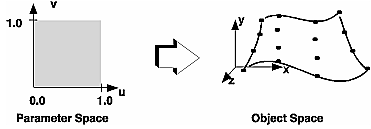 u = 1
u = 0
v = 0
v = 1
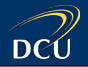 Adapted from slides © 2006 B. McCaul, Dublin City University
CA433 Computer Graphics I, http://bit.ly/ghw08y
Review [9]:
Curves & Surfaces
Curves
Bézier: easier to scan convert (DeCasteljau)
Hermite: easier to control via GUI (tangent)
Bicubic patches
Bilinear interpolation
Control patch aka Coons patch

Acknowledgments - thanks to Eric McKenzie, Edinburgh, from whose Graphics Course some of these slides were adapted.
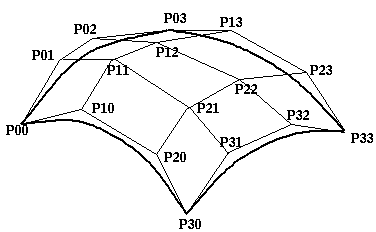 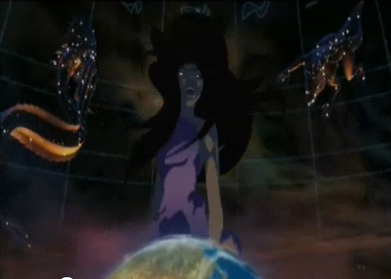 Sinbad: Legend of the Seven Seas
© 2003 Dreamworks SKG
Trailer: http://youtu.be/1KCX0pFPRwk 
Eris scene: http://youtu.be/w1r8_vByXW4
2003 Wired article: http://bit.ly/gm85UU
Adapted from slide © 2007 - 2008 K. Hawick, Massey University
159-235 Graphics and Graphical Programming, http://bit.ly/gmY8R8
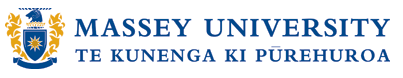 Acknowledgements:
Maya Character Rigging
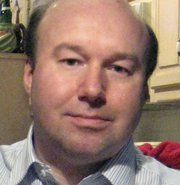 Jim Lammers
President
Trinity Animation
http://www.trinity3d.com
http://bit.ly/i6yfyV
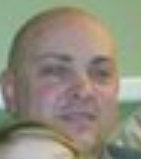 Larry Neuberger
Associate Professor, Alfred State SUNY College of Technology
Online Instructor, Art Institute of Pittsburgh
http://poorhousefx.com
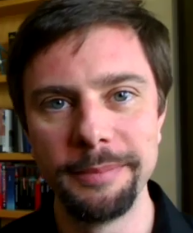 Aaron Ross
Founder, Digital Arts Guild
http://dr-yo.com
http://bit.ly/fzxN74
http://www.youtube.com/user/DigitalArtsGuild
Resources [1]:
Basic Maya Tutorials - Ross
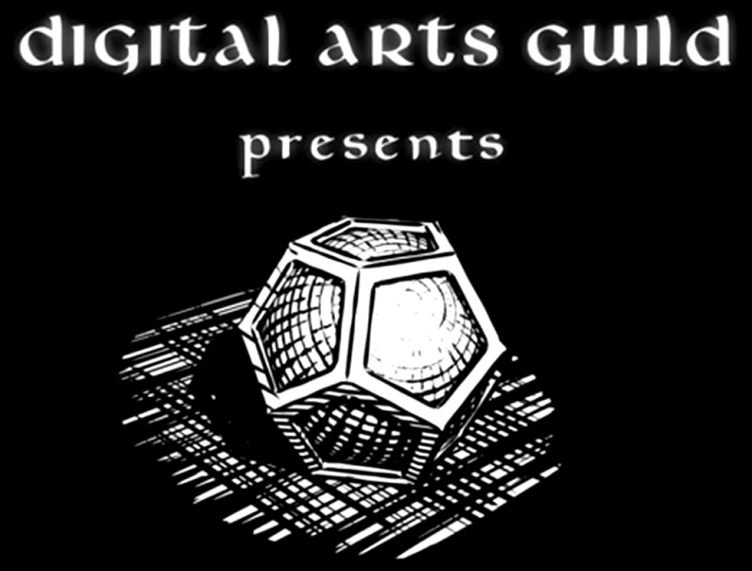 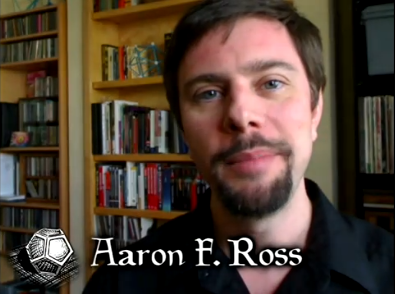 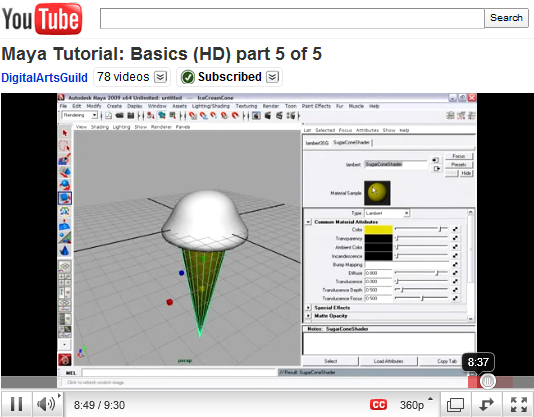 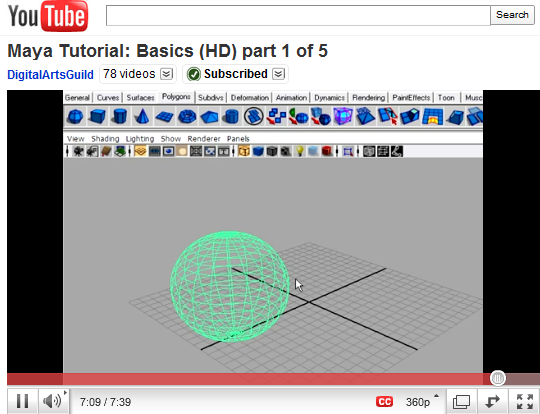 Maya Tutorial: Basics © 2011 A. F. Ross
Playlist: http://bit.ly/dFpTwq
Resources [2]:
Animation Tutorials - Lammers
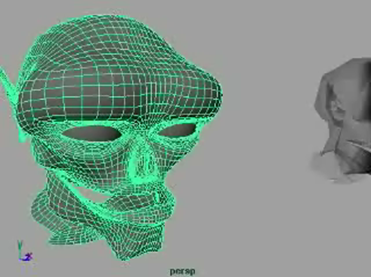 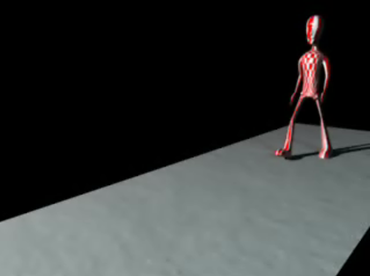 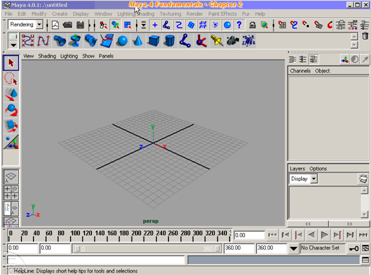 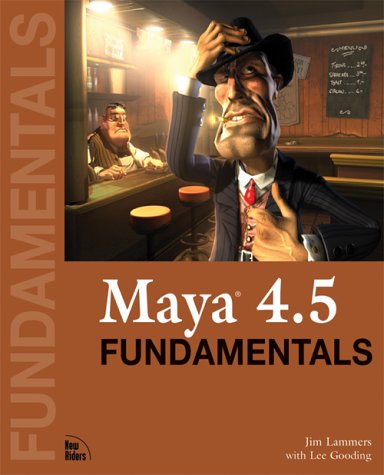 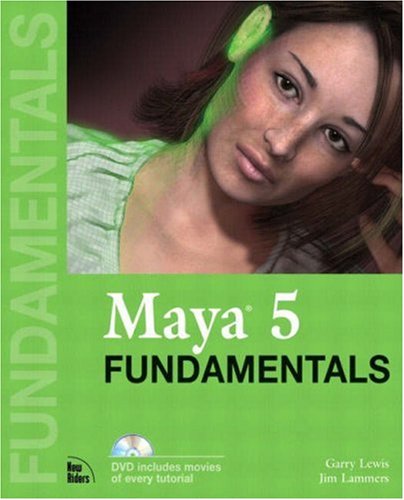 Maya 4 Fundamentals © 2001 J. Lammers & L. Gooding, http://amzn.to/eWvrkn Maya 4.5 Fundamentals © 2003 J. Lammers & L. Gooding, http://bit.ly/hxTpl1
Maya 5 Fundamentals © 2006 G. Lewis & J. Lammers, http://amzn.to/g021Ct
Resources [3]:
Examples Online
“Maya Animation” at Animation Arena © 2004 – 2011 G. Nakpil, Toronto, CANADA
http://bit.ly/gXXQTG
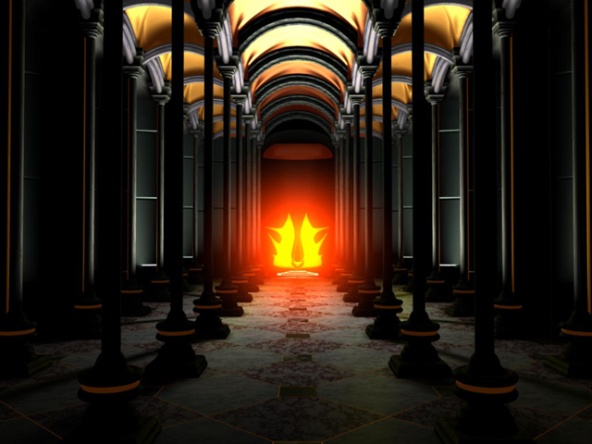 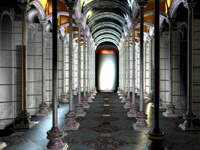 © 2001 J. Wilson, http://bit.ly/hxTpl1
Student art gallery for Maya 4 Fundamentals (http://amzn.to/eOld3Q)
Lab 4 [1]:
Rigging “Tin Can Man”, Unreal Wiki
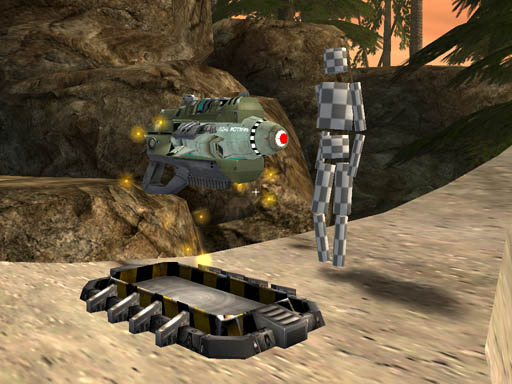 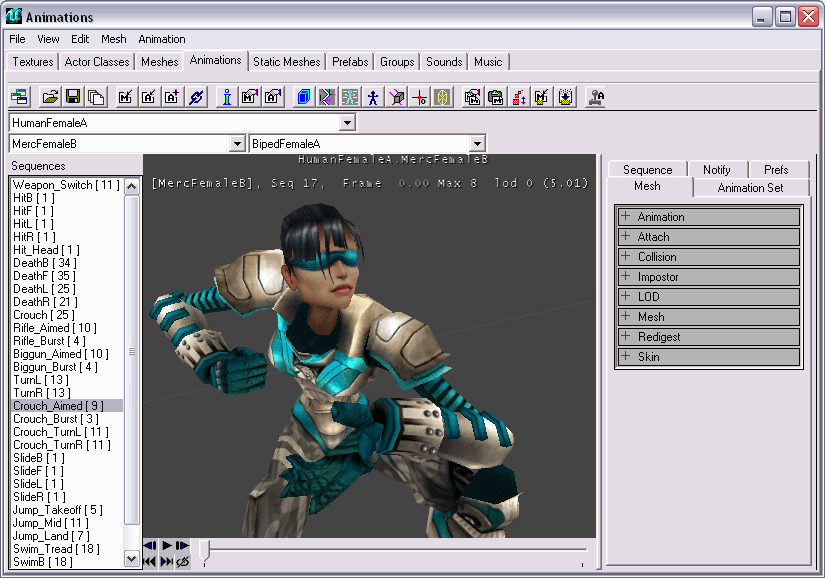 © 2003 – 2008 Unreal Wiki
http://bit.ly/dLRkXN
Lab 4 [2]:
Part A – Modeling
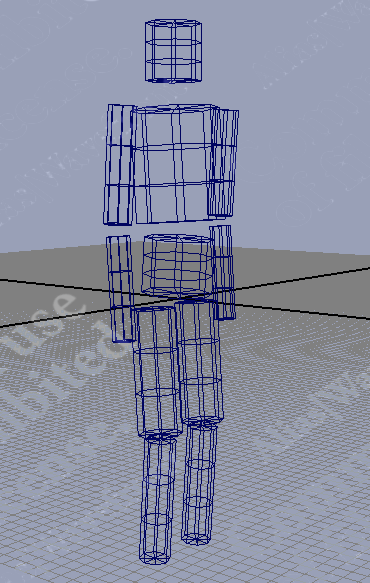 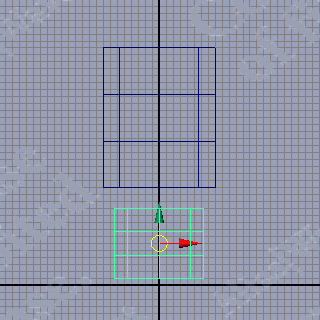 Maya Tutorial Part 1: Modeling, © 2003 – 2008 Unreal Wiki
http://bit.ly/h9lRmT
Lab 4 [3] :
Part B – Rigging
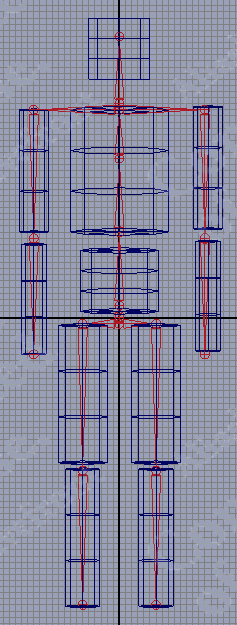 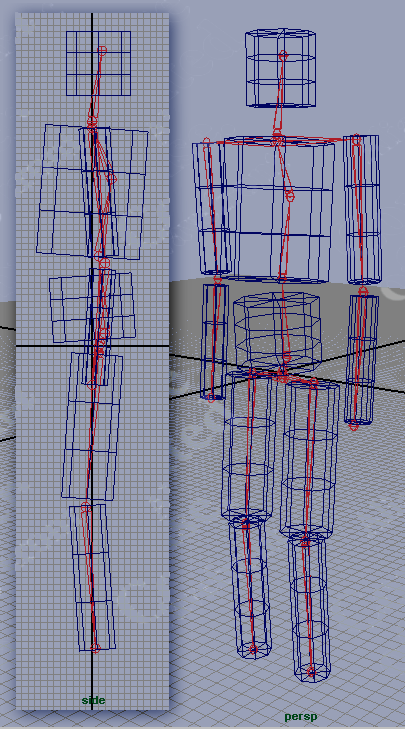 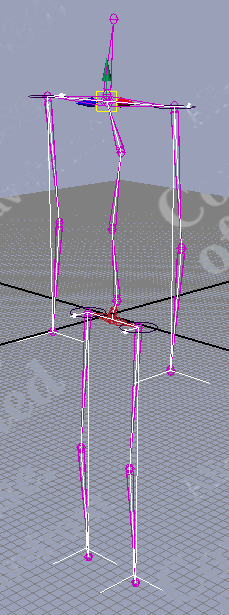 Maya Tutorial Part 2: Rigging, © 2003 – 2008 Unreal Wiki
http://bit.ly/gcZIJW
Character Modeling in Maya [1]:
Muscle Models & Deformations
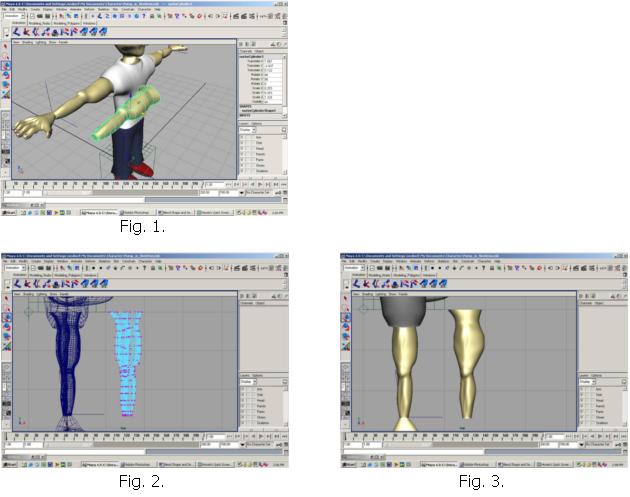 Adapted from material © 2003 L. Neuberger, http://bit.ly/gqBZ0d
Alfred State College, State University of New York
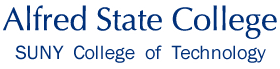 Character Modeling in Maya [2]:
Deform    Blend Shape
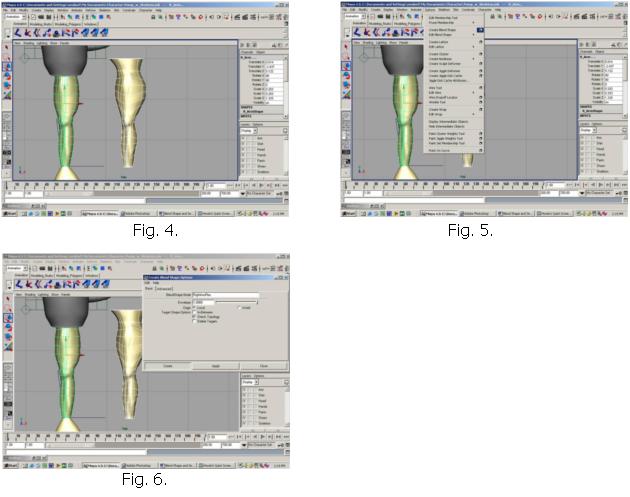 Adapted from material © 2003 L. Neuberger, http://bit.ly/gqBZ0d
Alfred State College, State University of New York
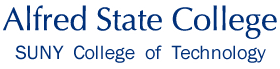 Character Modeling in Maya [3]:
Animate    Set Driven Key    Set
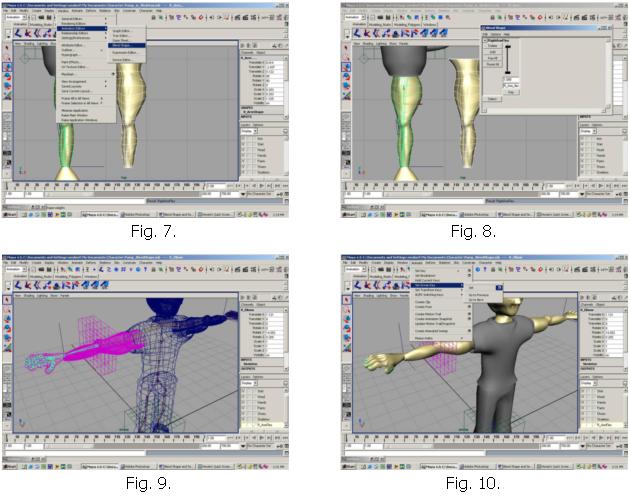 Adapted from material © 2003 L. Neuberger, http://bit.ly/gqBZ0d
Alfred State College, State University of New York
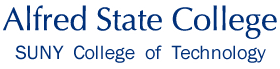 Character Modeling in Maya [4]:
Driver
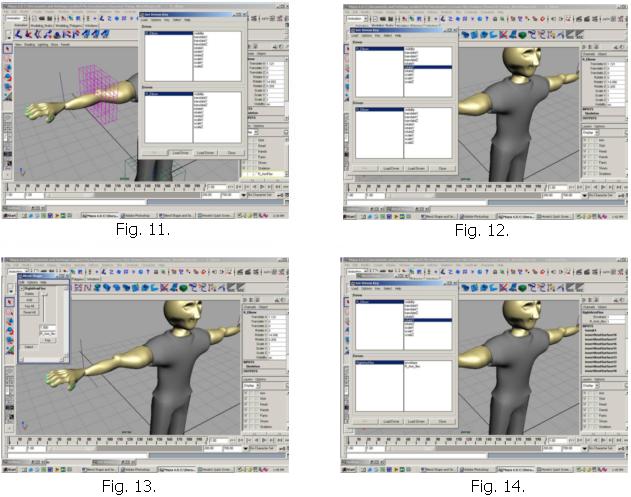 Adapted from material © 2003 L. Neuberger, http://bit.ly/gqBZ0d
Alfred State College, State University of New York
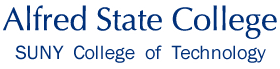 Character Modeling in Maya [5]:
Blend Shape Deformation Setup
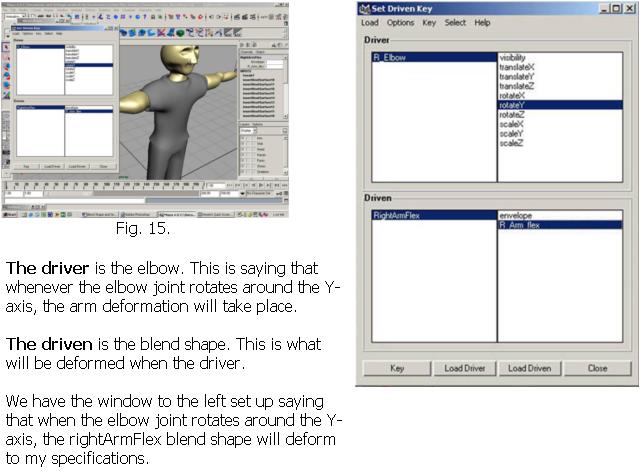 Adapted from material © 2003 L. Neuberger, http://bit.ly/gqBZ0d
Alfred State College, State University of New York
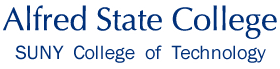 Character Modeling in Maya [6]:
Inverse Kinematics (IK)
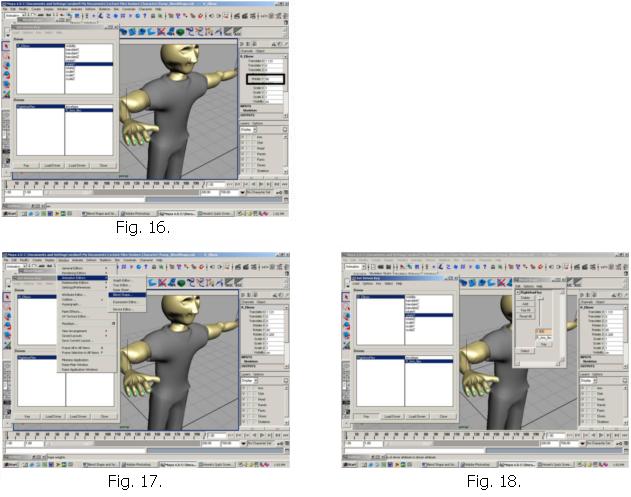 Adapted from material © 2003 L. Neuberger, http://bit.ly/gqBZ0d
Alfred State College, State University of New York
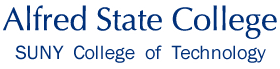 Character Modeling in Maya [7]:
Controlling Deformation & Rotation
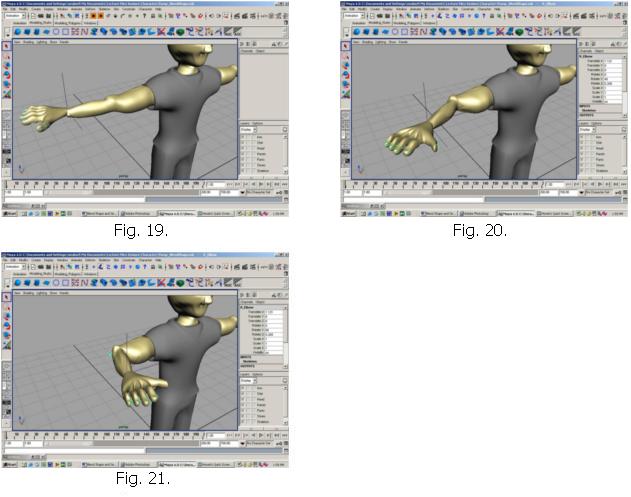 Adapted from material © 2003 L. Neuberger, http://bit.ly/gqBZ0d
Alfred State College, State University of New York
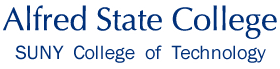 Cloth Modeling in Maya [1]:
More Driven Keys & Blend Shape
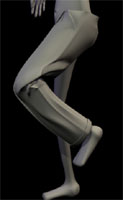 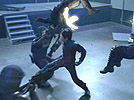 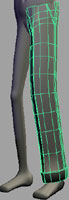 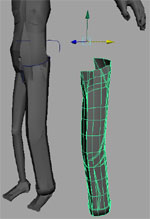 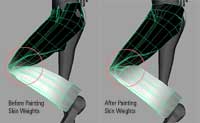 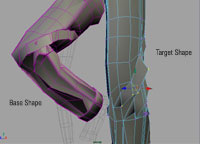 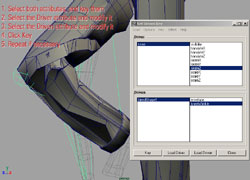 © 2002 - 2003 PlanetSack Tutorials
http://bit.ly/hocnu1
Cloth Modeling in Maya [2]:
Output
© 2002 - 2003 PlanetSack Tutorials
http://bit.ly/hocnu1
Summary
Reading for Next Class: §17.1 – 17.2, Eberly 2e
Last Time: Curves & Surfaces
Piecewise linear, quadratic, cubic curves and their properties
Interpolation: subdivision (DeCasteljau’s algorithm)
Bicubic surfaces & bilinear interpolation
Today: Maya & CGA Preliminaries – Ross Tutorials (http://bit.ly/dFpTwq)
Maya interface: navigation, menus, tools, primitives
GUI & objects (Ross 1); viewports, transforms, & hotkeys (Ross 2)
Nodes & attributes (Ross 3); UI, channel box & deformers (Ross 4)
Modeling, scene creation, materials (Ross 5)
Character models: PolyFacecom (http://bit.ly/h6tzrd)
Previous Videos (#3): Morphing & Other Special Effects (SFX)
Next Set of Videos (#4): Modeling & Simulation
Next Class: Animations 2 – Rotations, Dynamics & Kinematics
Lab 4: Unreal Wiki Tutorial, Modeling/Rigging (http://bit.ly/dLRkXN)
Terminology
Piecewise Polynomial Curves aka Splines
Continuity: Geometric (Gi), Mathematical (Ci)
Bicubic Surfaces including NURBS Surfaces
Maya Software for 3-D Modeling & Animation
Shelves – groups of tools & action icons; compare palettes, toolbars
Hotkeys – key combos for common functions; compare macros 
Viewports – scene views for editing: orthographic, persspective
Channel box – GUI for accessing position, rotation, scale, history
Deformers –  tools for controlling complex vertex meshes
Rigging Character Models: Defining Components of Articulated Figure
Joints – axis of rotation, angular degree(s) of freedom (DOFs)
Bones – attached to joints, rotate about joint axis